„30Másnap így szólt Mózes a néphez: Igen nagy vétket követtetek el. Ezért fölmegyek most az ÚRhoz, talán engesztelést tudok szerezni vétketekért. 31Visszatért tehát Mózes az ÚRhoz, és ezt mondta: Ó, jaj! Nagyon nagy vétket követett el ez a nép, mert aranyból istent csinált magának. 32Mégis, bocsásd meg vétküket! Mert ha nem, akkor törölj ki engem könyvedből, amelyet írtál!” 
									II Móz 32,30-32a
Böjt 5. vasárnapja,
Judica vasárnapja
„Ítélj meg engem oh Isten! és oltalmazd meg ügyemet az irgalmatlan nemzetség ellen; az álnok és hamis embertől szabadíts meg engem.”  Zsolt 43,1
Invocabit vasárnapja 
„15Ha kiált hozzám, meghallgatom, vele leszek a nyomorúságban, kiragadom onnan, és megdicsőítem őt.” Zsolt 91,15
Reminiscere vasárnapja 
„6Emlékezzél meg, Uram, irgalmasságodról és kegyelmedről, mert azok öröktől fogva vannak.” 
Zsolt 25,6
Oculi vasárnapja 
„ 15Szemem állandóan az ÚRra néz, mert ő szabadítja ki lábamat a csapdából.” Zsolt 25,15
Leatare vasárnapja 
„10Örüljetek Jeruzsálemmel! Vigadjatok vele mindnyájan, akik szeretitek! Szívből örüljetek vele mind, akik gyászoltátok!” Ézs 66,10
Judica vasárnapja 
„Judica me, Deus, et discerne causam meam...” 
„1Ítélj meg engem oh Isten! és oltalmazd meg ügyemet az irgalmatlan nemzetség ellen; az álnok és hamis embertől szabadíts meg engem.” Zsolt 43,1
Palmarum vasárnapja 
Virágvasárnap – Jézus bevonulása Jeruzsálembe
Mt 21,1-9
Invocabit vasárnapja
Reminiscere vasárnapja
Oculi vasárnapja
Leatare vasárnapja
Judica vasárnapja 
Palmarum vasárnapja
Böjt 6 vasárnapja
Passió - vasárnap
Innentől kezdve nagypéntekig  Krisztus szenvedése és megváltó halála áll minden istentisztelet középpontjában.
Luther a feszületek eltakarását és a Glória elhagyását annak idején elutasította, és rámutatott, hogy amikor a böjti időszak fináléjában Krisztus szenvedését és halálát ünnepeljük, akkor nem Krisztust kell gyászolnunk, hanem önmagunkat: hiszen, ha hittel hallgatjuk a passiót és hittel nézünk fel a Golgota keresztjére, akkor azt kell felismernünk, hogy Krisztus szenvedéséért és haláláért a mi bűneink a felelősek.
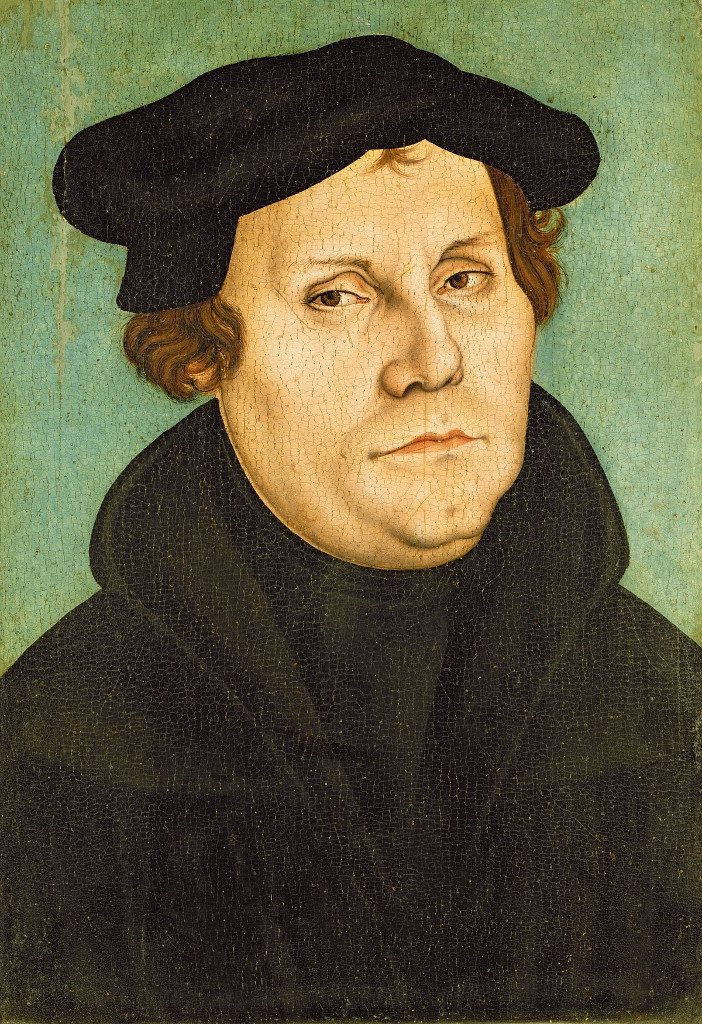 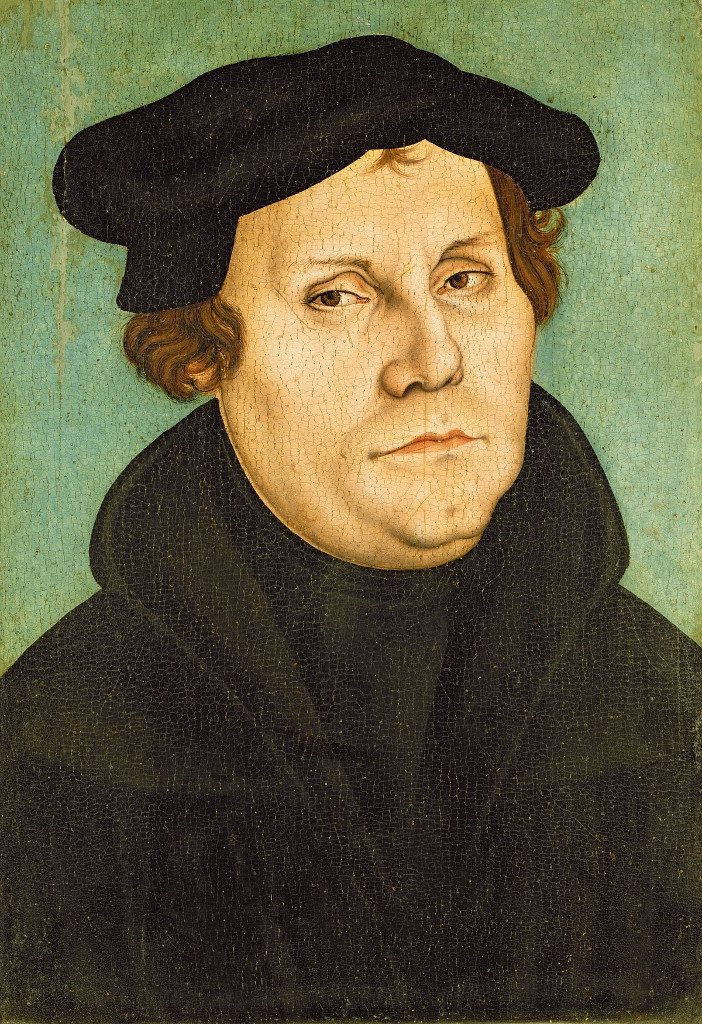 „amint bűneink Krisztust testében és lelkében iszonyúan meggyötörték, kell hogy ugyanúgy gyötörjenek bennünket is lelkiismetünkben”
„Gyászukat örömre fordítom, megvigasztalom őket, örömet szerzek nekik a kiállott szenvedés után.” 
Jer 31,13
Sínai hegy
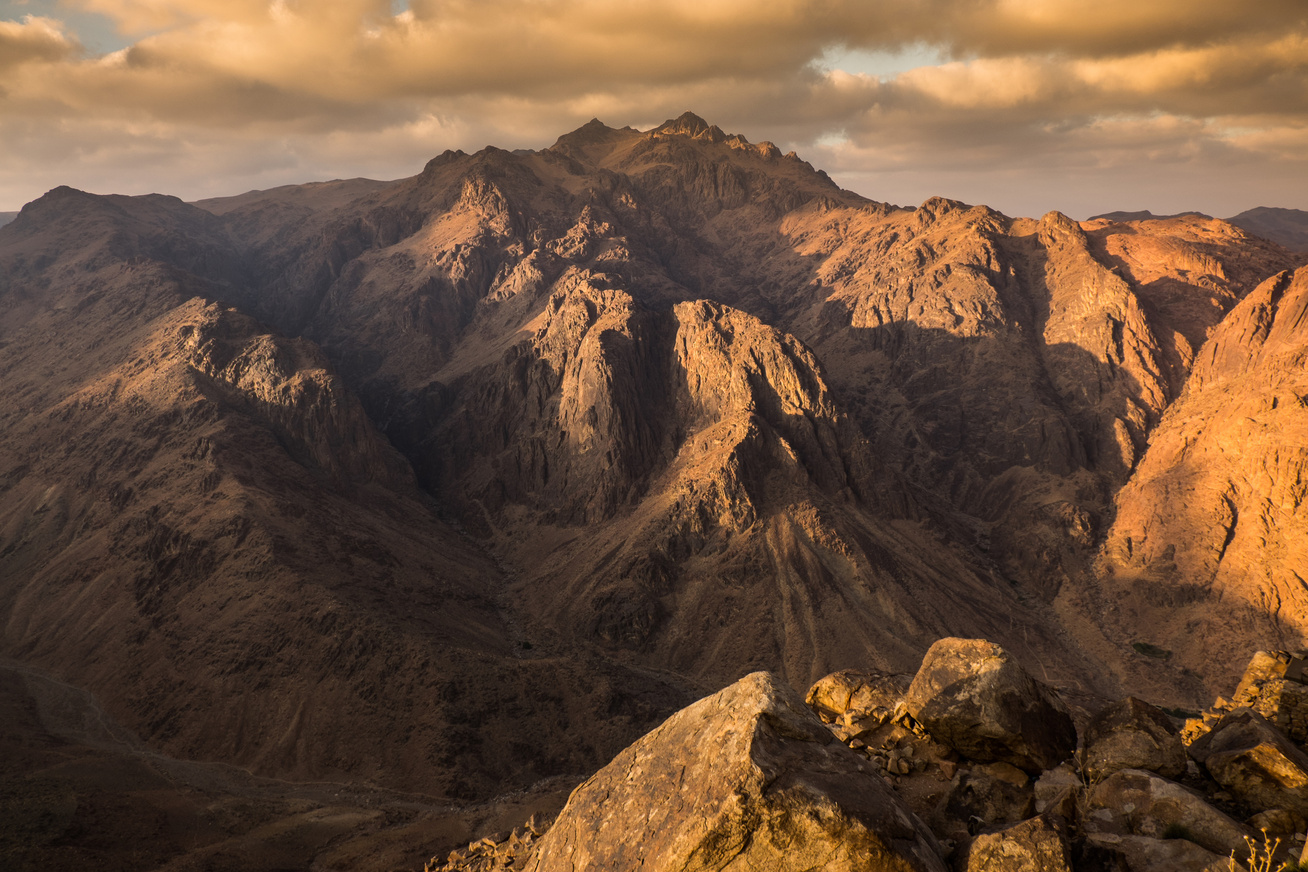 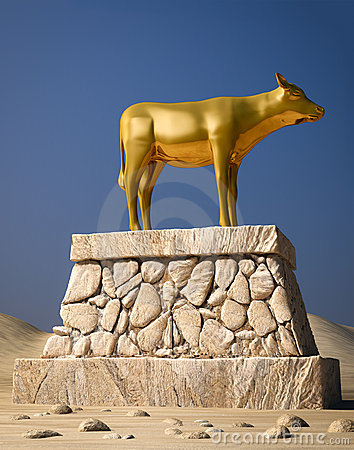 „6Másnap tehát korán fölkeltek, égőáldozatokat áldoztak, és békeáldozatokat mutattak be. Azután leült a nép enni és inni, majd mulatozni kezdtek.” 
II Móz 32,6
„…látta Mózes, hogy 
a nép elvadult, 
mert Áron hagyta őket elvadulni ellenségeik csúfjára…” II Móz 32,25
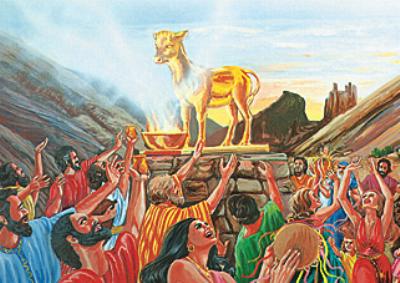 „30Másnap így szólt Mózes a néphez: Igen nagy vétket követtetek el. Ezért fölmegyek most az ÚRhoz, talán engesztelést tudok szerezni vétketekért. 31Visszatért tehát Mózes az ÚRhoz, és ezt mondta: Ó, jaj! Nagyon nagy vétket követett el ez a nép, mert aranyból istent csinált magának. 32Mégis, bocsásd meg vétküket! Mert ha nem, akkor törölj ki engem könyvedből, amelyet írtál!” 
									II Móz 32,30-32a
„1Amikor azt látta a nép, hogy Mózes késlekedik, 
és nem jön le a hegyről, összegyülekezett a nép Áron köré, 
és azt mondták neki: 
Jöjj, és készíts nekünk istent, hogy előttünk járjon,” II Móz 32,1
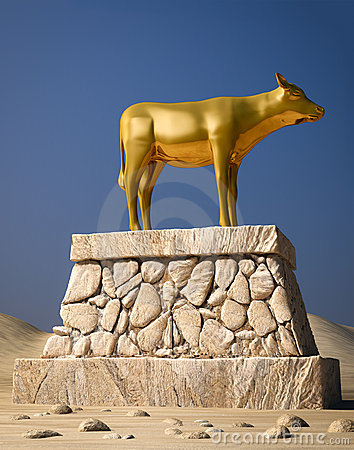 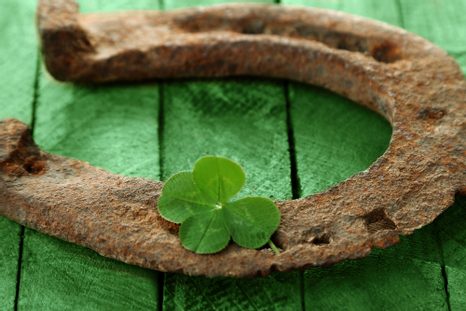 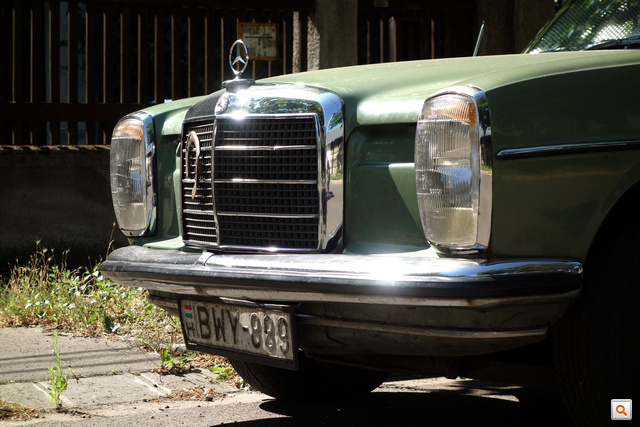 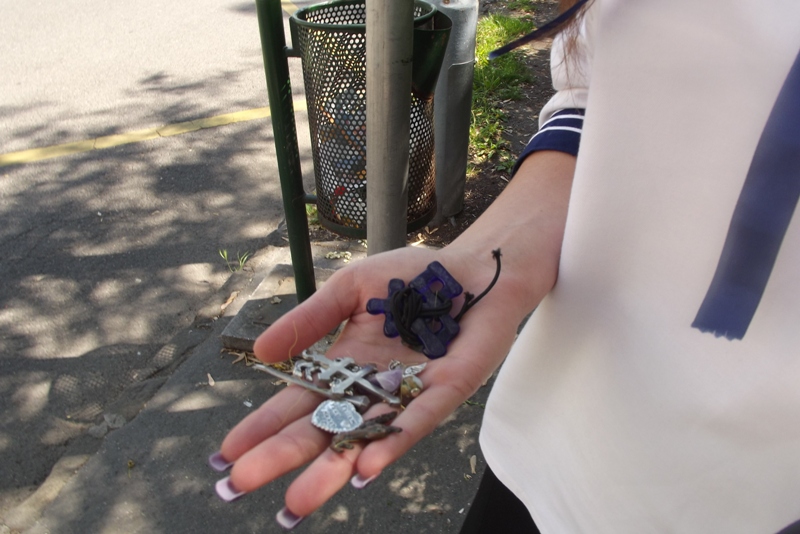 „18mivel nem a láthatókra nézünk, hanem a láthatatlanokra, mert a láthatók ideig valók, a láthatatlanok pedig örökkévalók.” II Kor 4,18
„8Én vagyok az ÚR, ez a nevem, nem adom dicsőségemet másnak, sem dicséretemet a bálványoknak.” Ézs 42,8
„18Isten ugyanis haragját nyilatkoztatja ki a mennyből az emberek minden hitetlensége és gonoszsága ellen, azok ellen, akik gonoszságukkal feltartóztatják az igazságot. ” Róm 1,18
„Ezért fölmegyek most az ÚRhoz, talán engesztelést tudok szerezni vétketekért.” II Móz 32,30b
„1Gyermekeim, ezt azért írom nektek, hogy ne vétkezzetek; ha pedig vétkezik valaki, van pártfogónk az Atyánál: az igaz Jézus Krisztus, 2mert ő engesztelő áldozat a mi bűneinkért; de nemcsak a mienkért, hanem az egész világ bűnéért is.” 
I Jn 2,1-2
„17Ezért ha valaki Krisztusban van, új teremtés az: a régi elmúlt, és íme: új jött létre. 18Mindez pedig Istentől van, aki megbékéltetett minket önmagával Krisztus által, és nekünk adta a békéltetés szolgálatát. 19Isten ugyanis Krisztusban megbékéltette a világot önmagával, úgyhogy nem tulajdonította nekik vétkeiket, és reánk bízta a békéltetés igéjét. 20Tehát Krisztusért járva követségben, mintha Isten kérne általunk: Krisztusért kérünk, béküljetek meg az Istennel! 21Mert azt, aki nem ismert bűnt, bűnné tette értünk, hogy mi Isten igazsága legyünk őbenne.” II Kor 5,17-21
Isten igazságtalanul szolgáltatott igazságot, mert azt, ami engem terhelt volna, azt, ami nekem járt volna, amiért nekem kellett volna bűnhődnöm, azért Jézus Krisztust büntette.
Judica vasárnapja
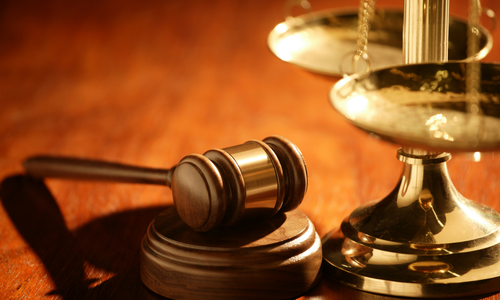 ÍTÉLETVÉGREHAJTÁS
Judica vasárnapja
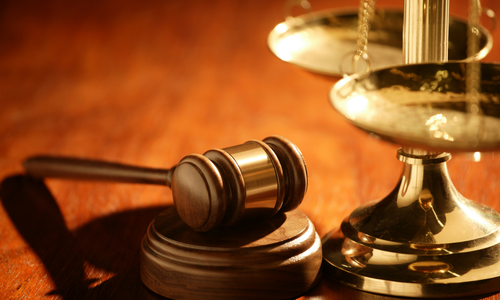